Status Asthmaticus  Brain Edema/Compression
Daxa Clarke, MD
Phoenix Children’s Hospital
Pediatric Resource Group
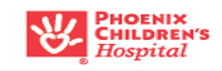 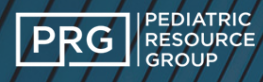 Asthma Facts
CDC.gov
Status Asthmaticus
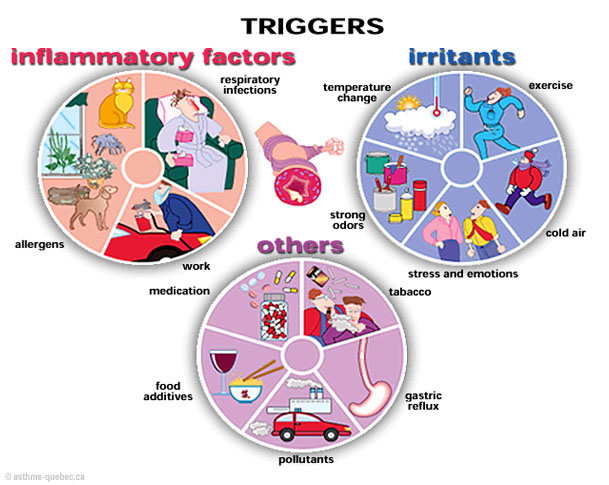 Baseline Severity of Asthma
National Asthma Education and Prevention Program: Expert Panel Report 3 (NAEPP-EPR 3; 2007)
Exacerbation vs. Status Asthmaticus
Consider the diagnosis “Status Asthmaticus” when
Brain Edema/Brain Compression
[Speaker Notes: The skull is a closed system—raises risk of edema/compression.]
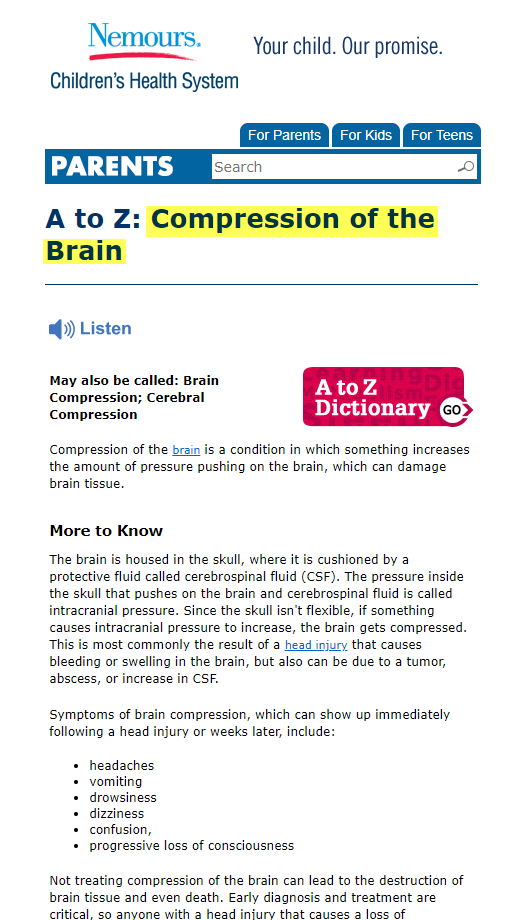 Etiology
Consider the diagnosis “Brain Edema” when
*Radiographic imaging not required.
Consider the diagnosis “Brain Compression” when
*Radiographic imaging not required.
Contrasting BE and BC
Contact
Daxa Clarke, MD
	@daxaclarke				
	dclarke@phoenixchildrens.com
	
    	 	
     	Phoenixchildrens.com
	PediatricRG.com 
	Pediatric Resource Group
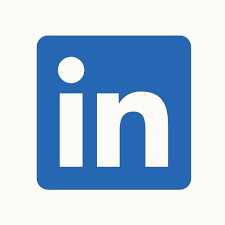 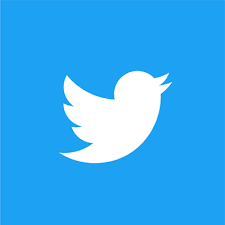 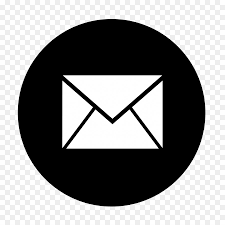 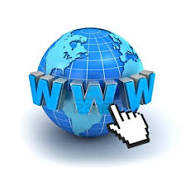 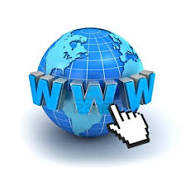 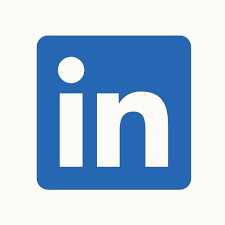